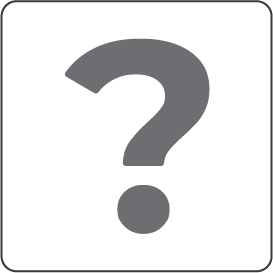 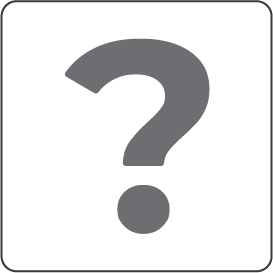 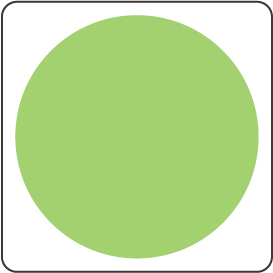 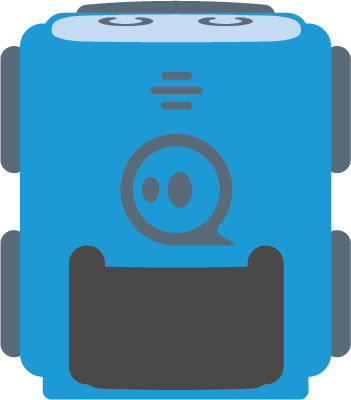 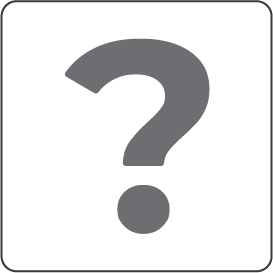 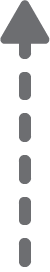 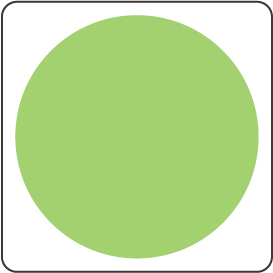 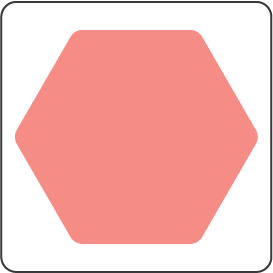 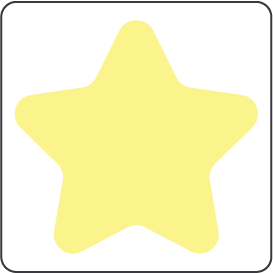 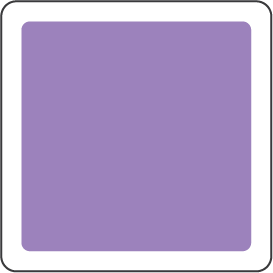 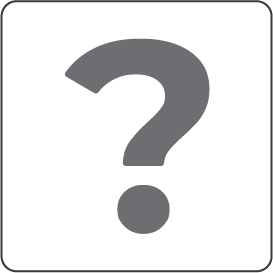 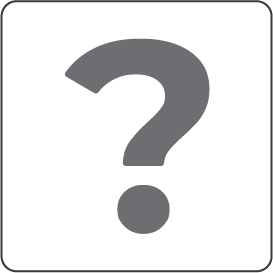 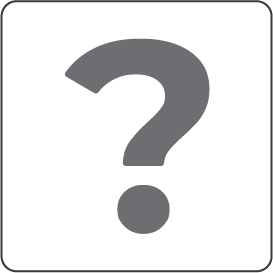 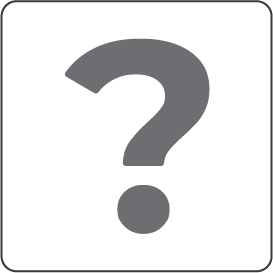 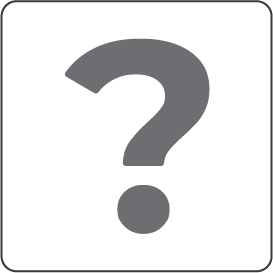 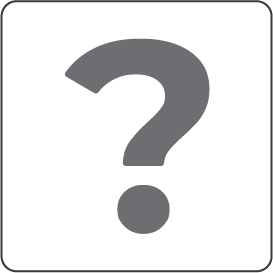 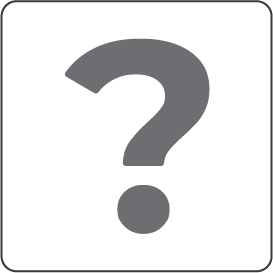 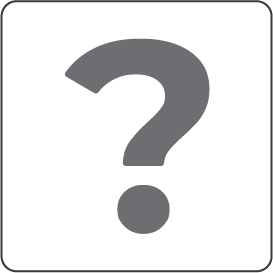 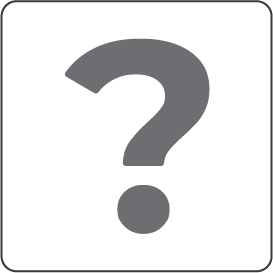 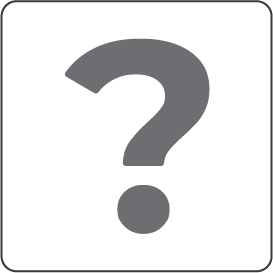 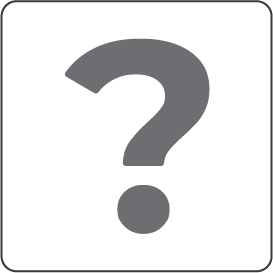 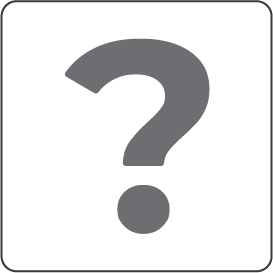 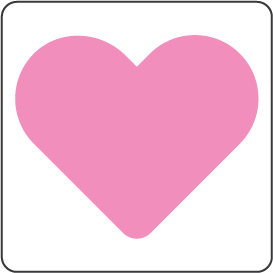 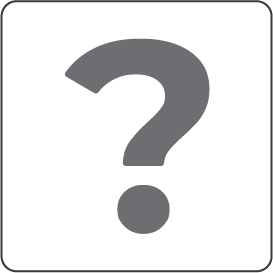 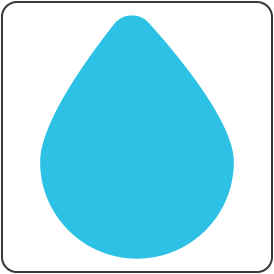 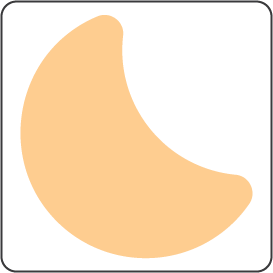 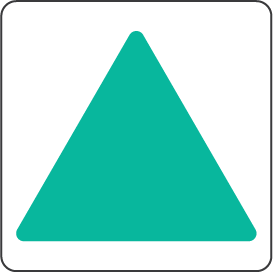 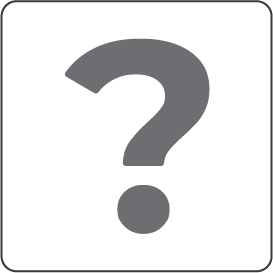 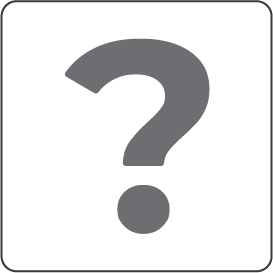 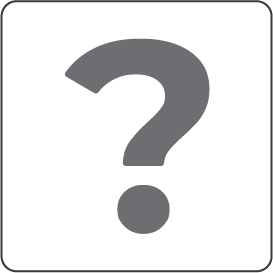 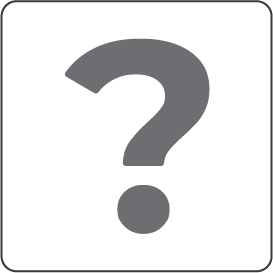 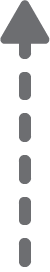 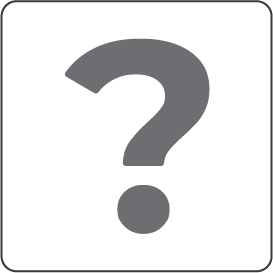 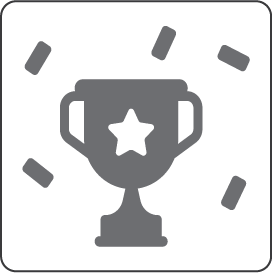 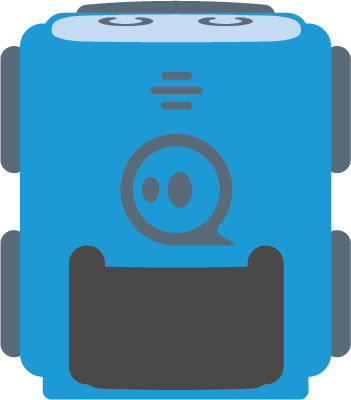 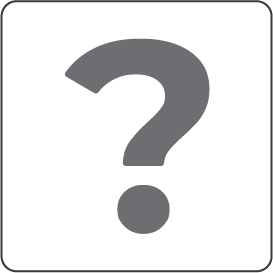 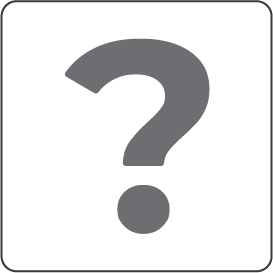 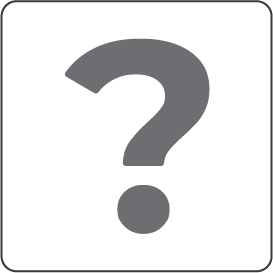 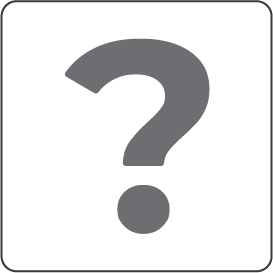 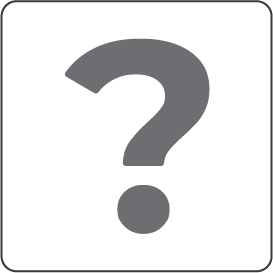 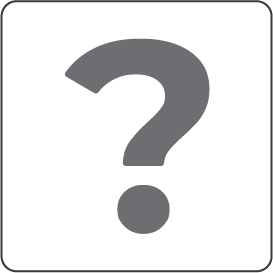 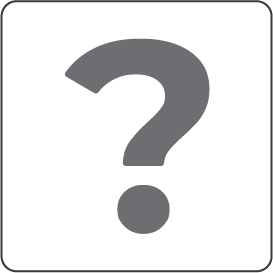 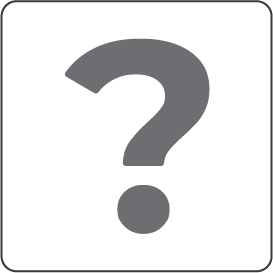 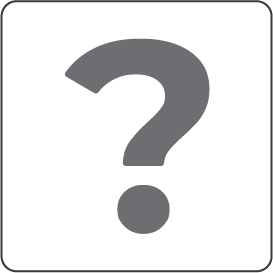 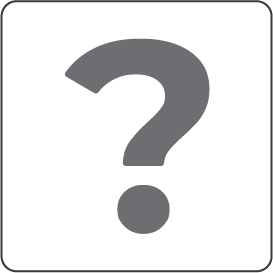 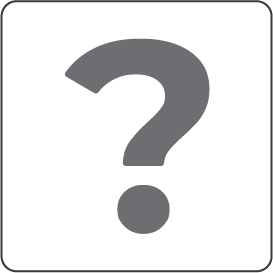 Challenge:
The car's job is to play us the „Al Corro de la Patata”!
To complete the challenge, reprogram the sound of the car and the meaning of the cards!
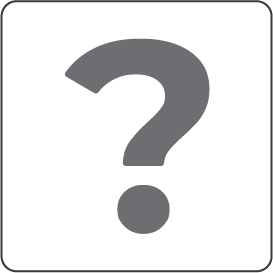 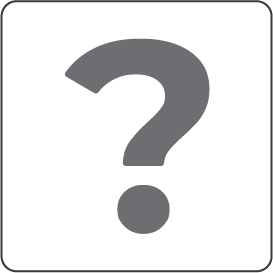 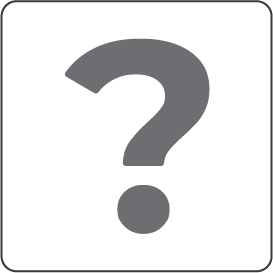 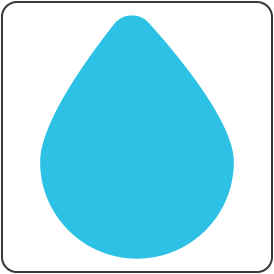 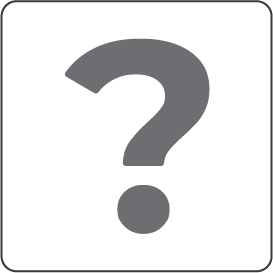 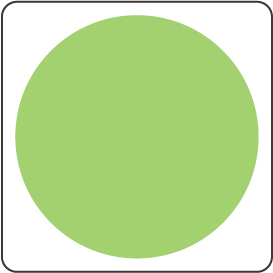 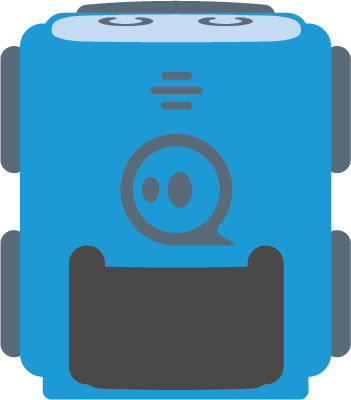 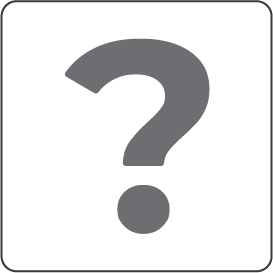 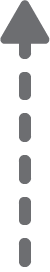 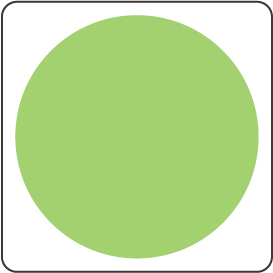 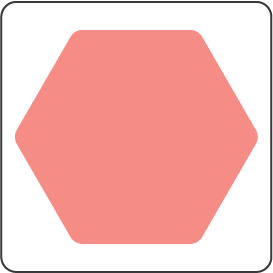 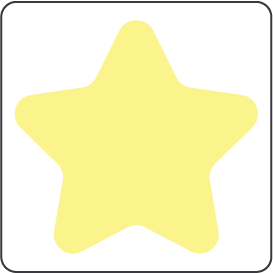 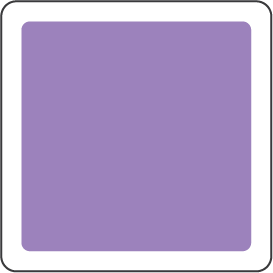 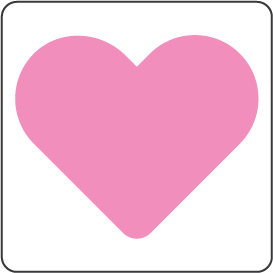 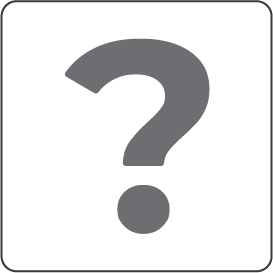 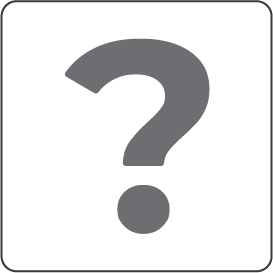 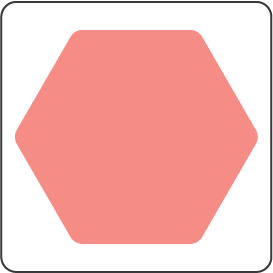 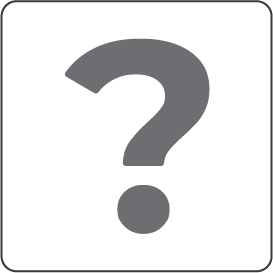 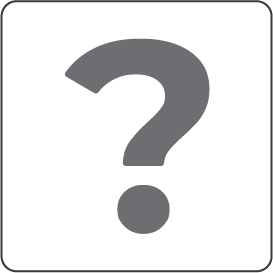 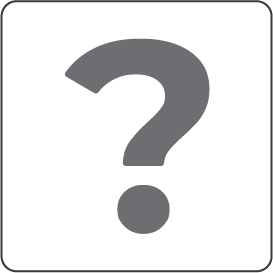 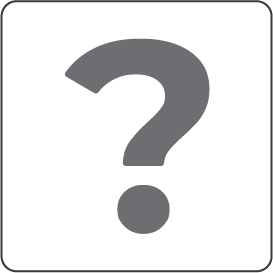 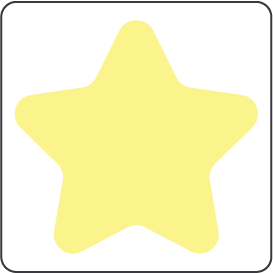 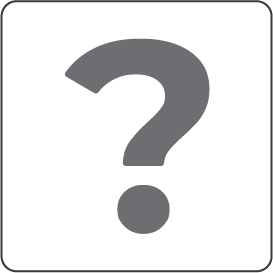 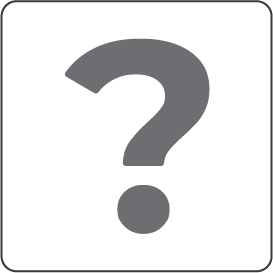 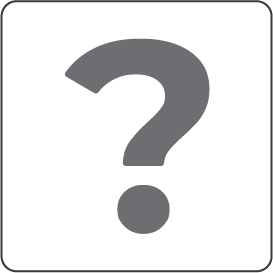 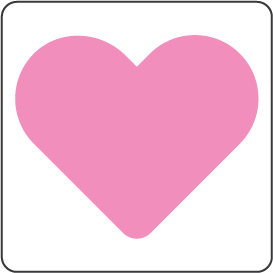 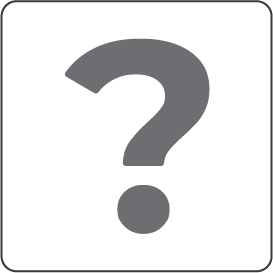 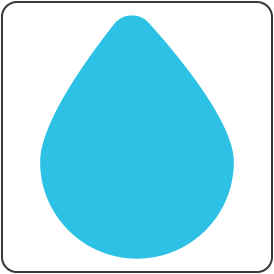 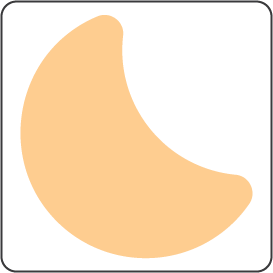 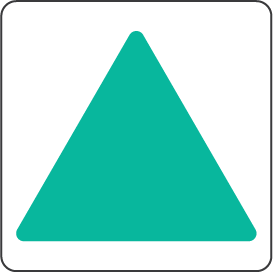 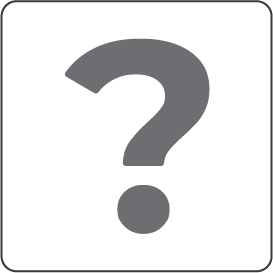 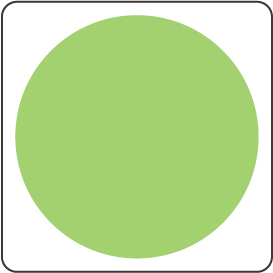 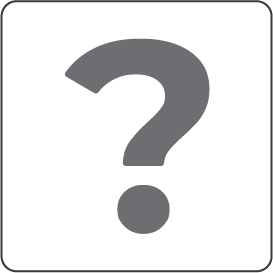 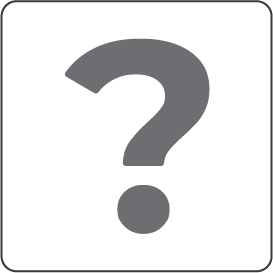 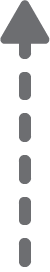 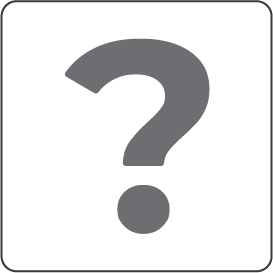 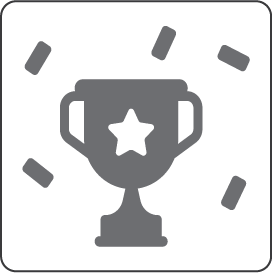 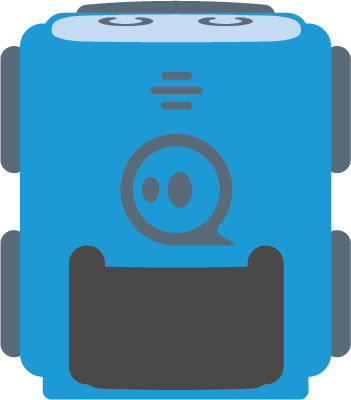 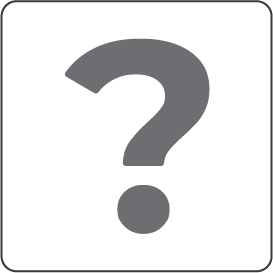 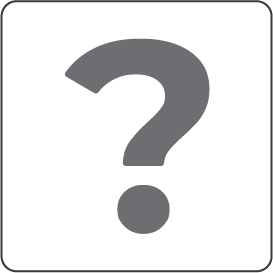 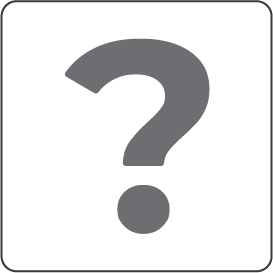 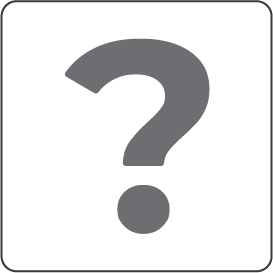 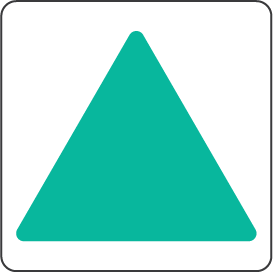 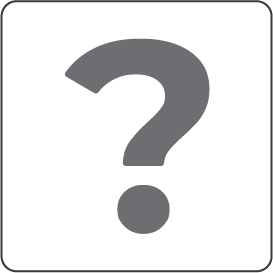 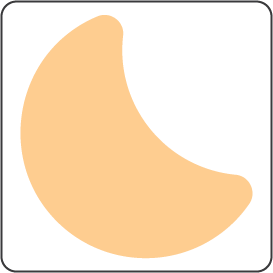 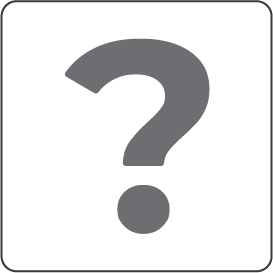 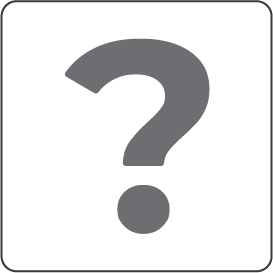 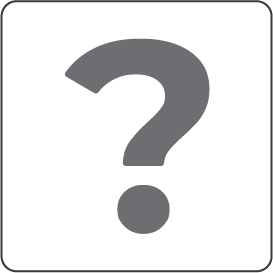 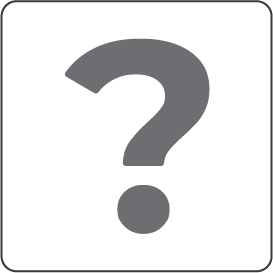 Challenge:
The car's job is to play us the „Al Corro de la Patata”!
To complete the challenge, reprogram the sound of the car and the meaning of the cards!
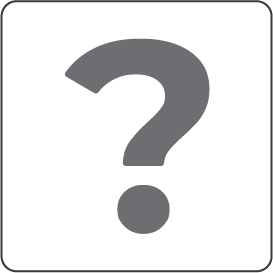 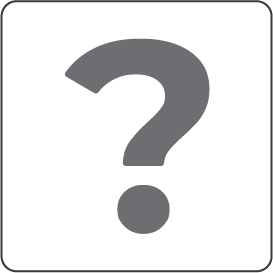 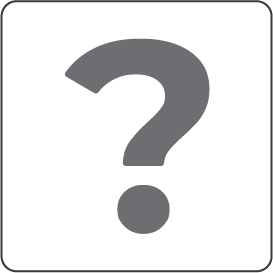 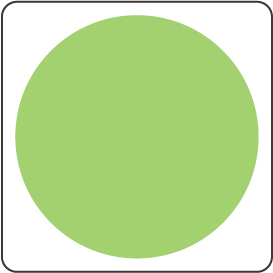 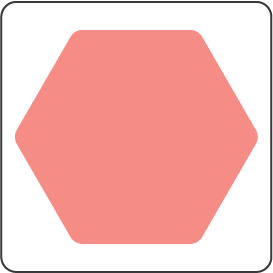 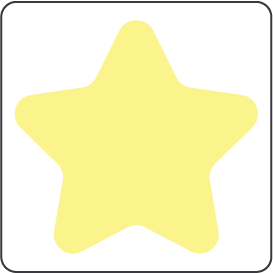 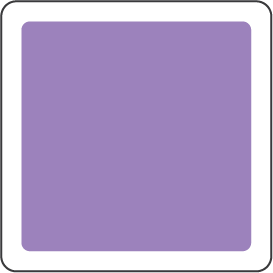 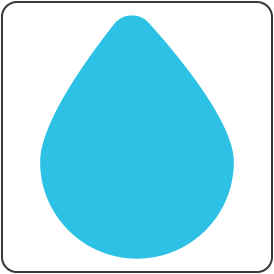 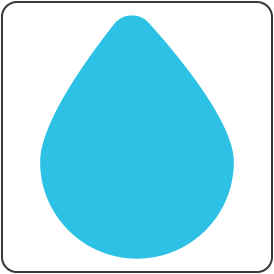 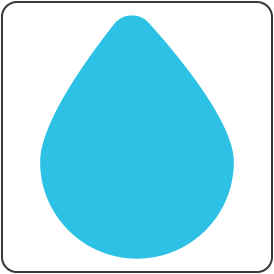 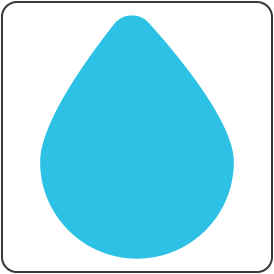 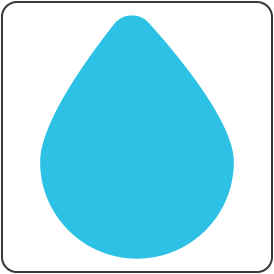 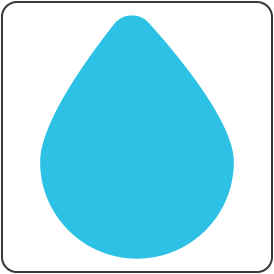 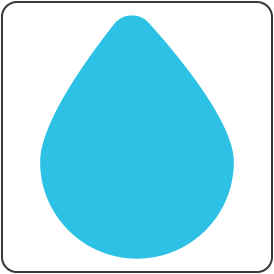 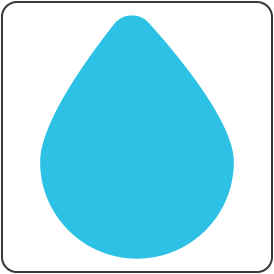 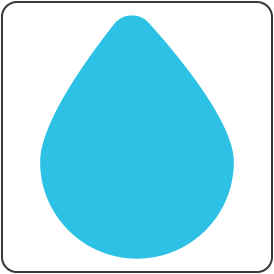 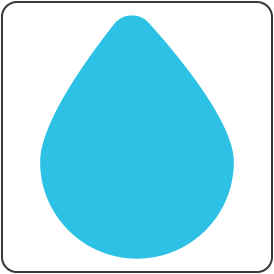 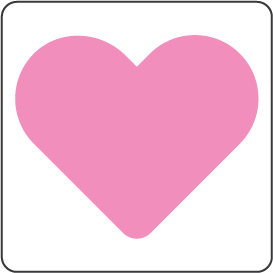 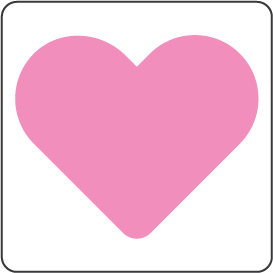 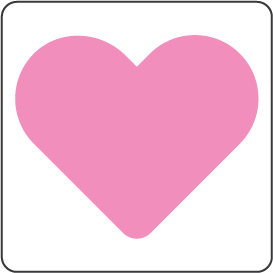 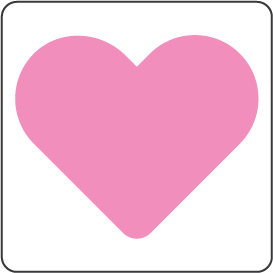 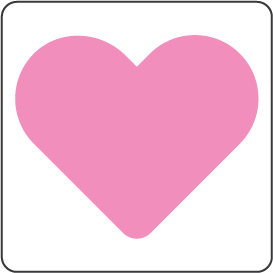 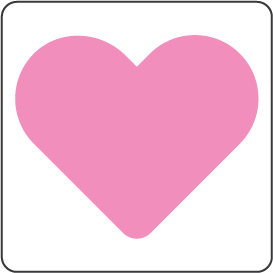 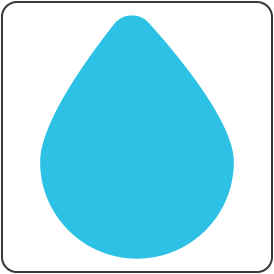 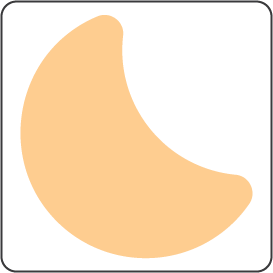 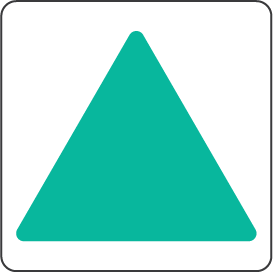 Challenge:
The car's job is to play us the song of „Al Corro de la Patata”!
To complete the challenge, reprogram the sound of the car and the meaning of the cards!
Use these cards to complete the task!
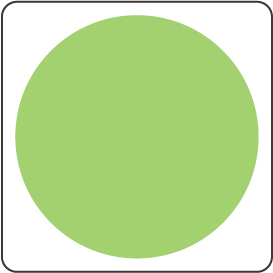 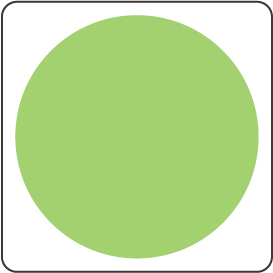 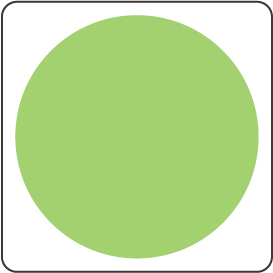 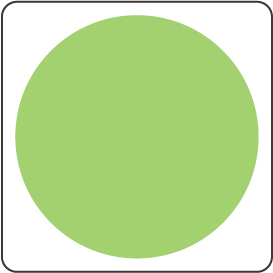 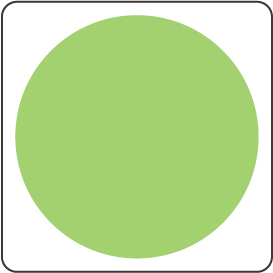 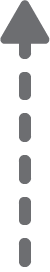 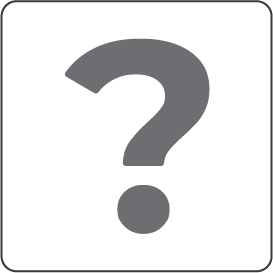 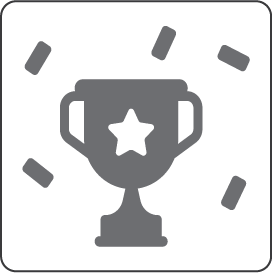 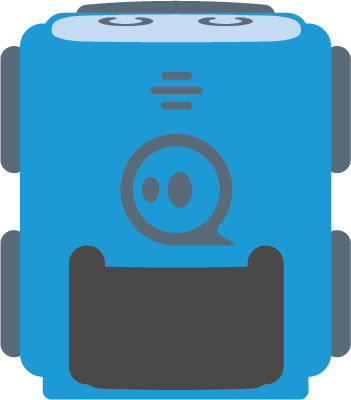 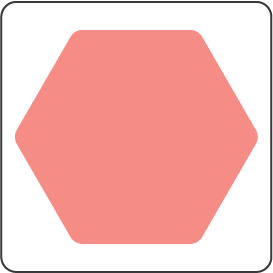 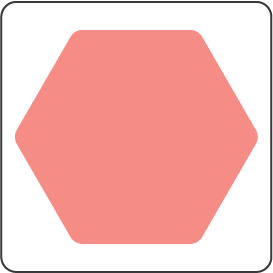 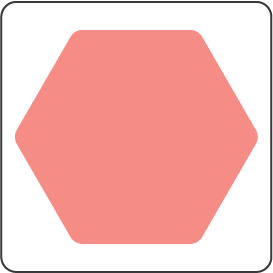 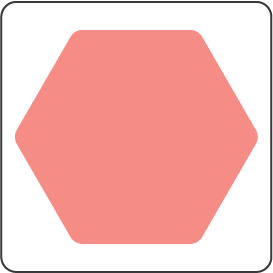 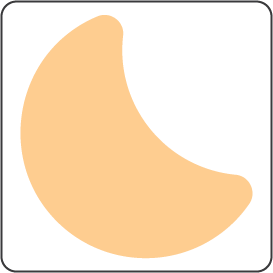 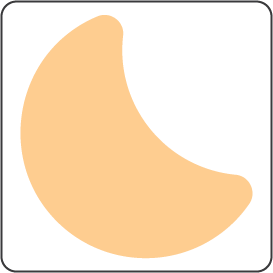 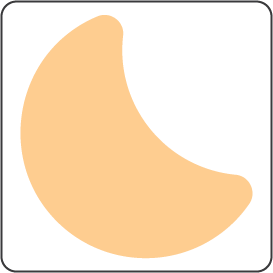 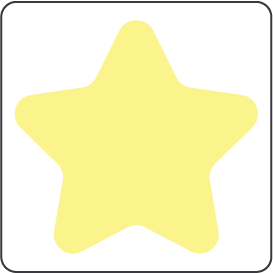 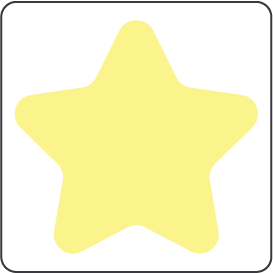 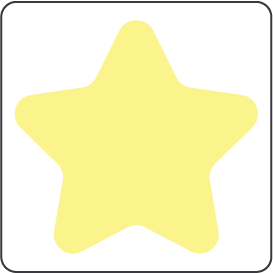 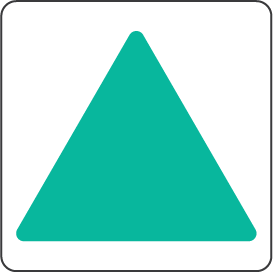 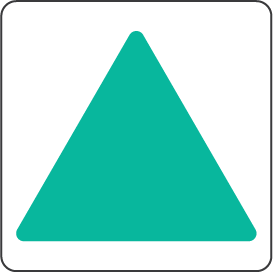 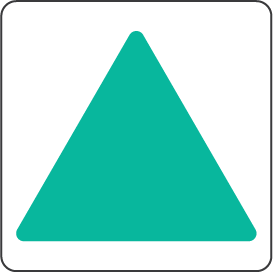 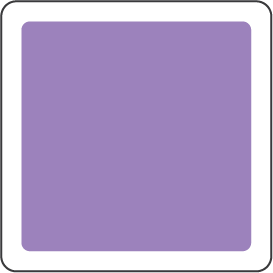 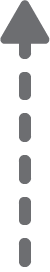 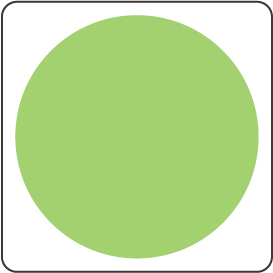 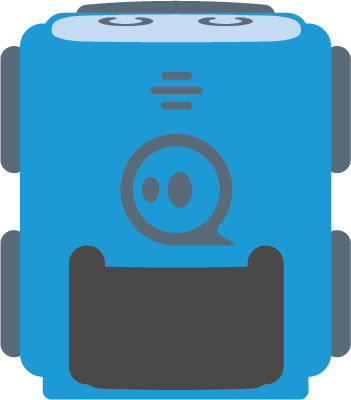 START
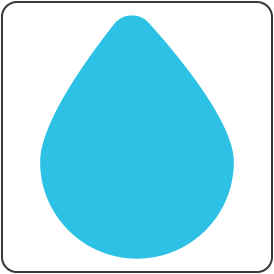 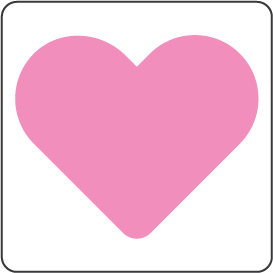 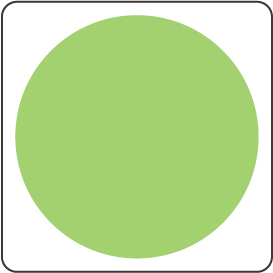 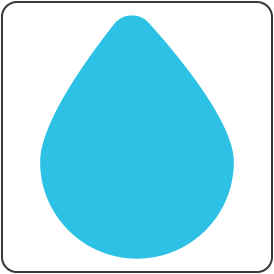 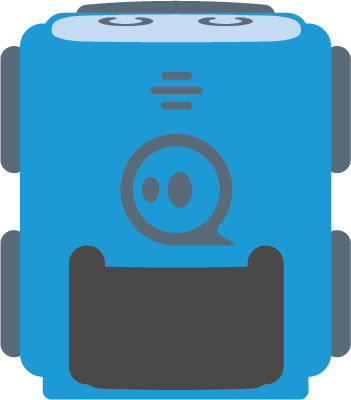 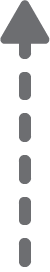 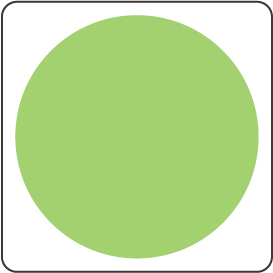 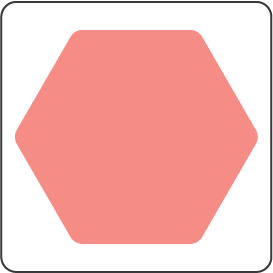 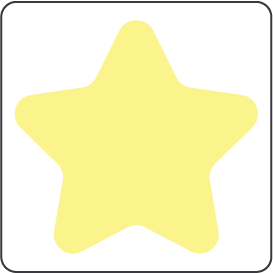 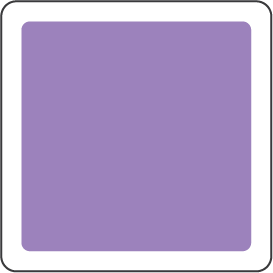 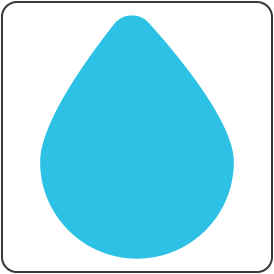 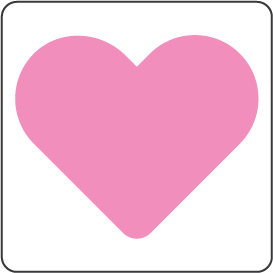 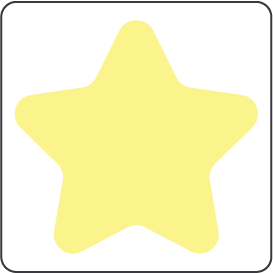 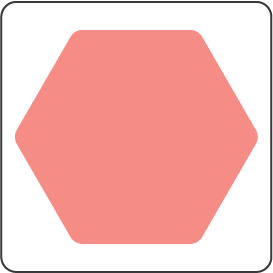 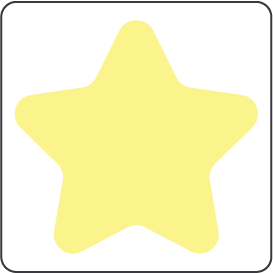 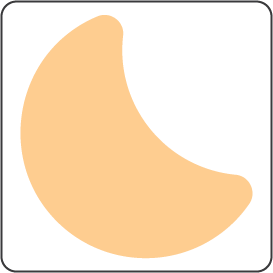 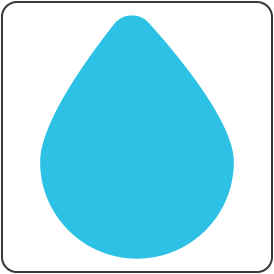 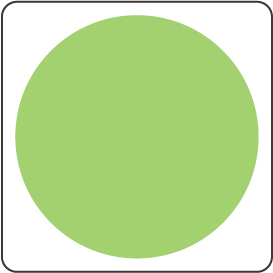 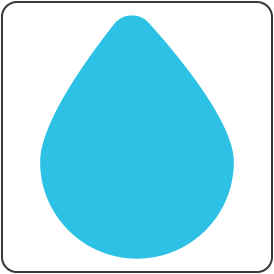 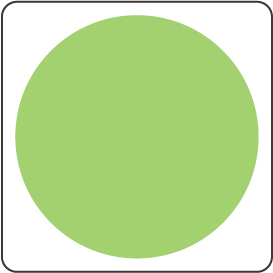 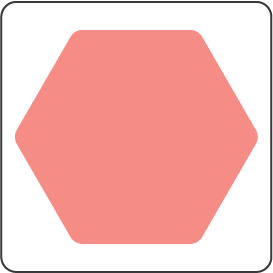 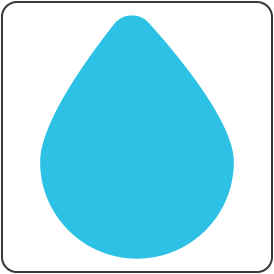 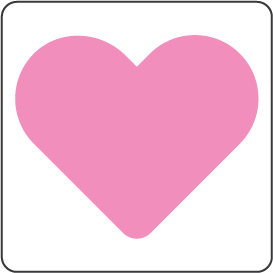 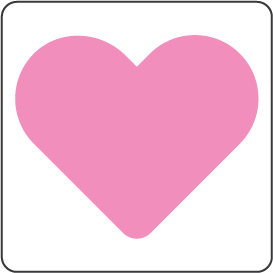 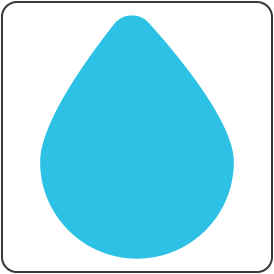 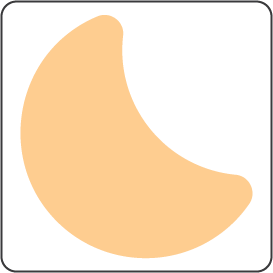 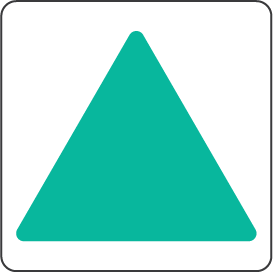 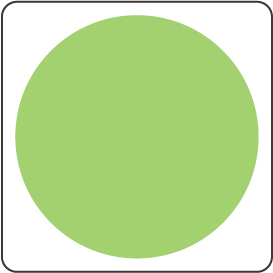 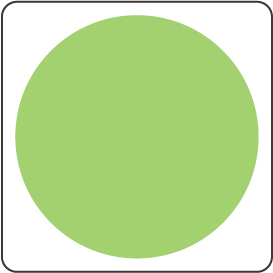 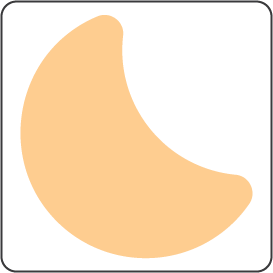 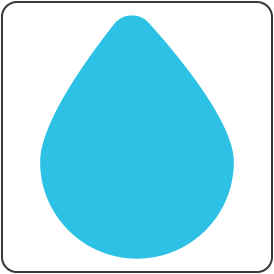 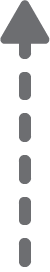 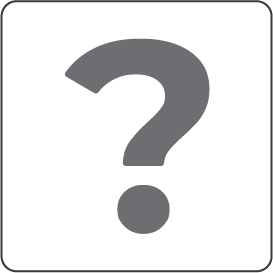 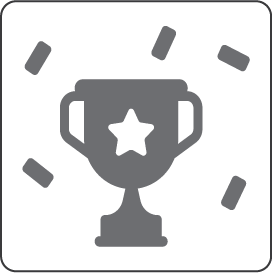 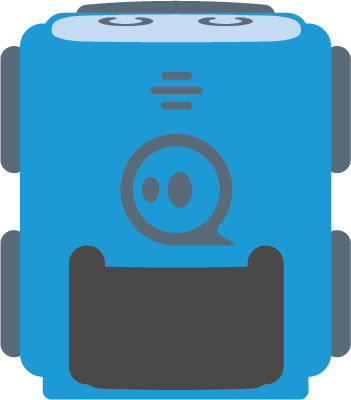 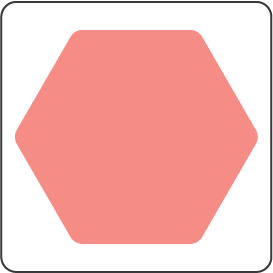 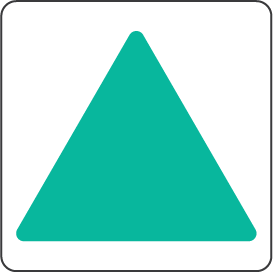 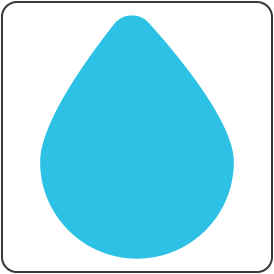 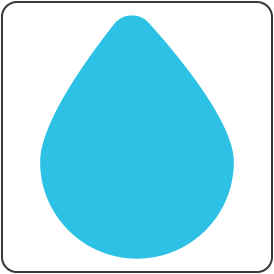 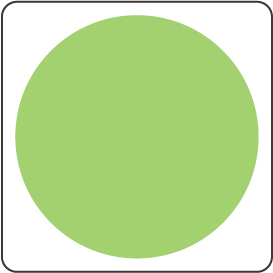 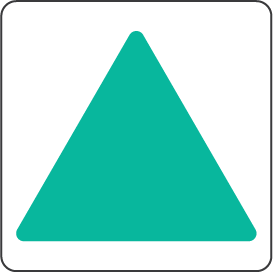 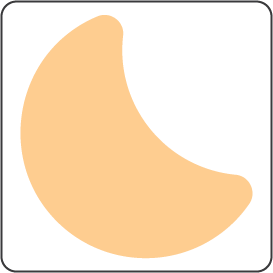 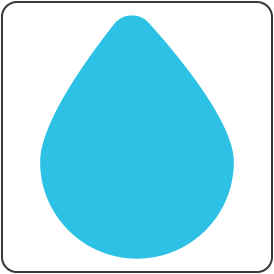 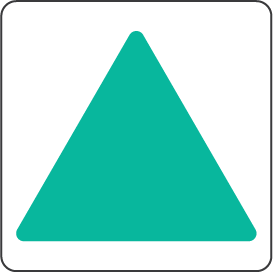 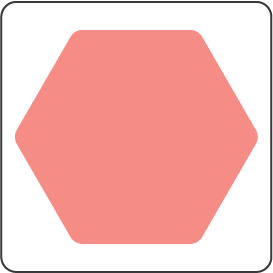 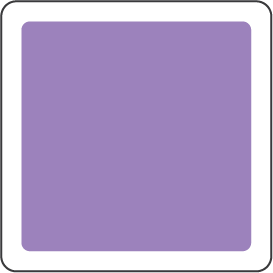 Challenge:
The car's job is to play us the „Al Corro de la Patata”!
Find the cards that are in the wrong place!
To complete the challenge, reprogram the sound of the car and the meaning of the cards!
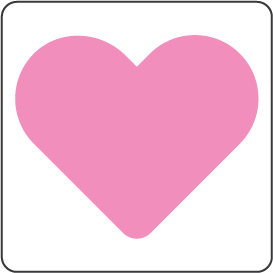 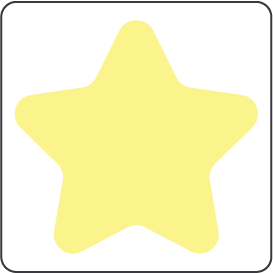 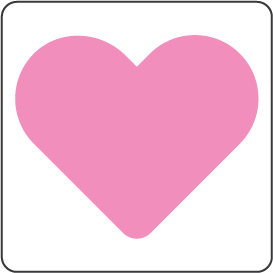 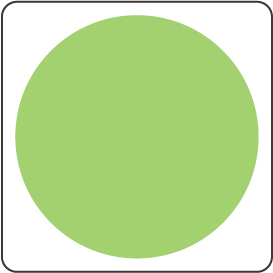 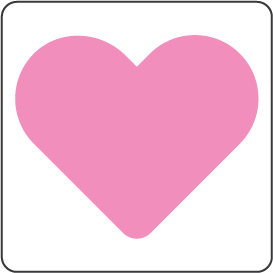 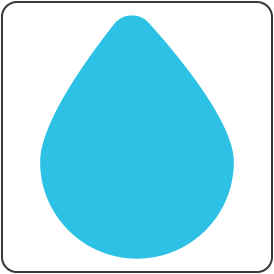 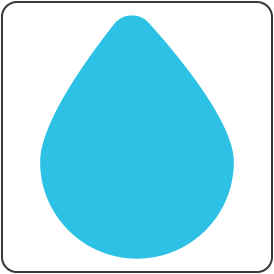 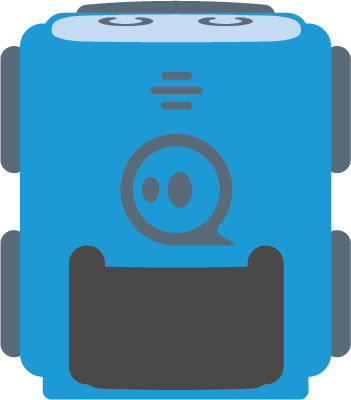 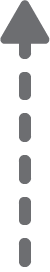 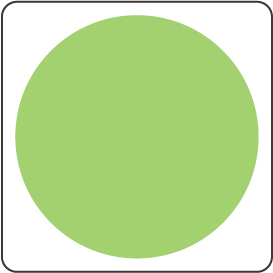 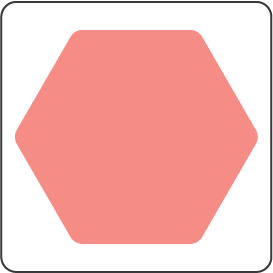 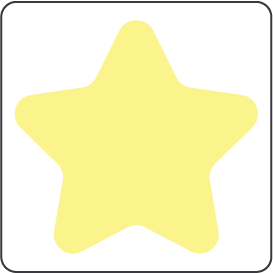 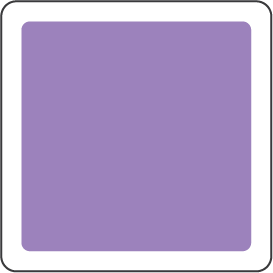 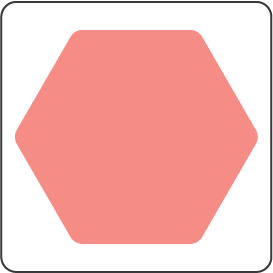 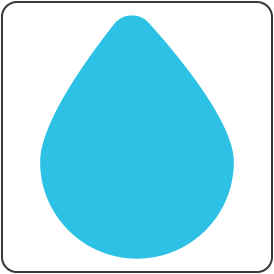 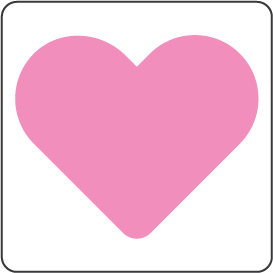 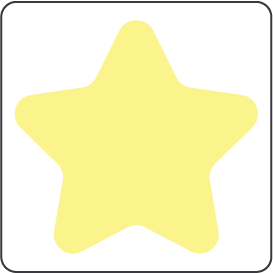 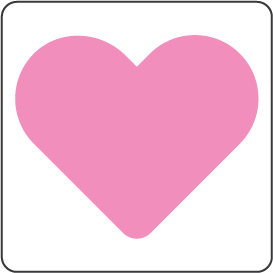 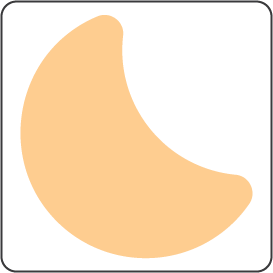 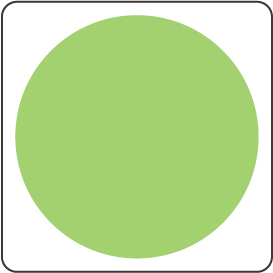 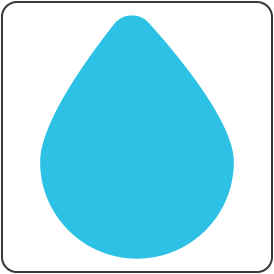 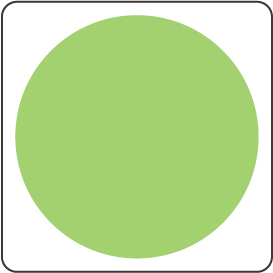 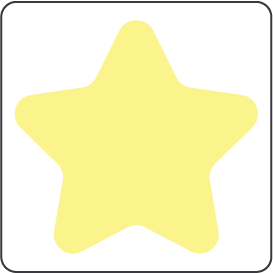 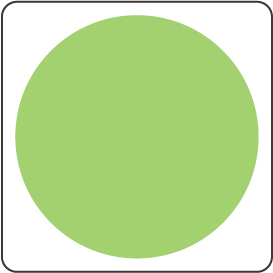 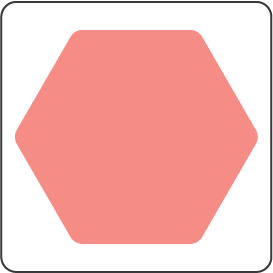 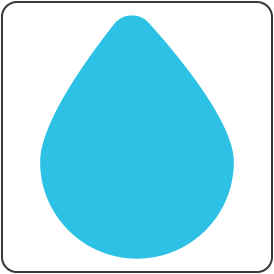 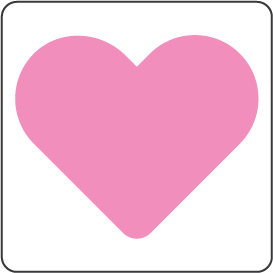 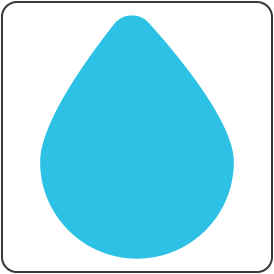 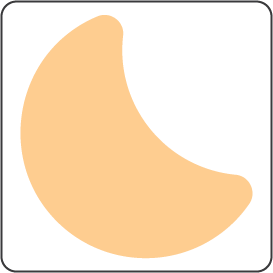 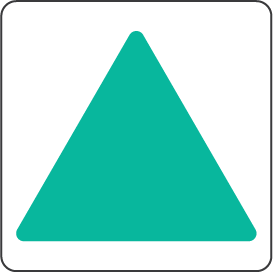 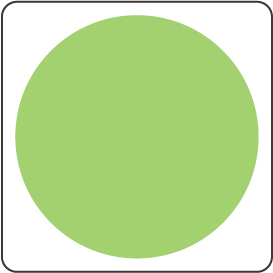 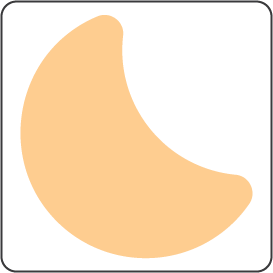 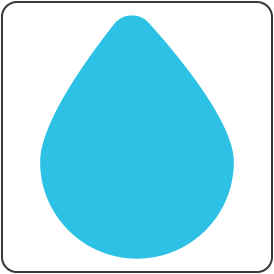 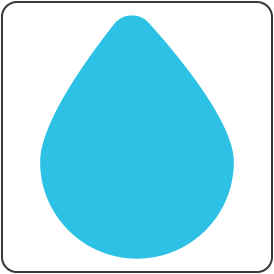 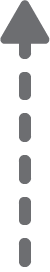 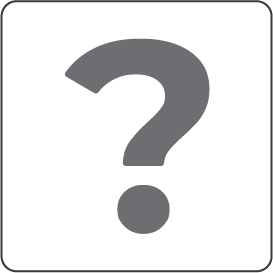 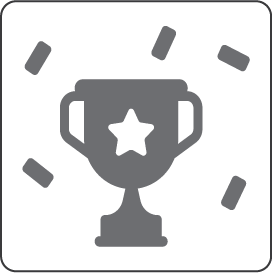 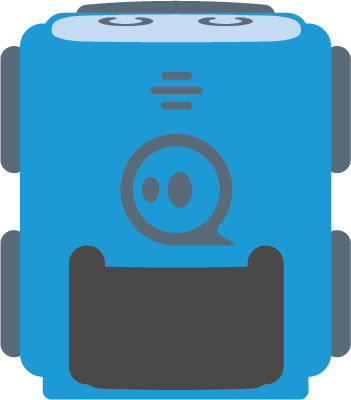 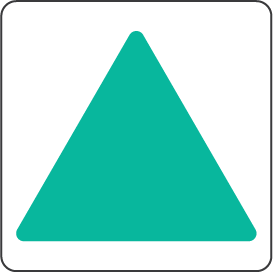 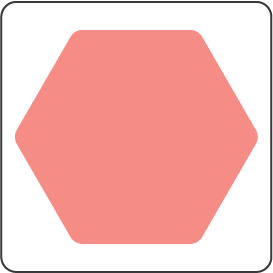 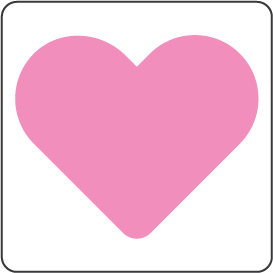 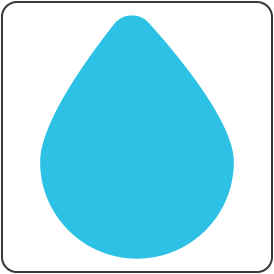 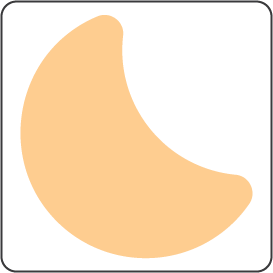 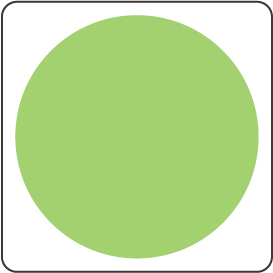 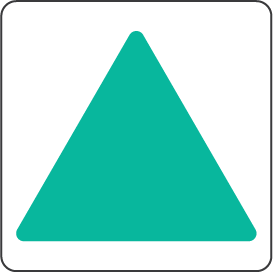 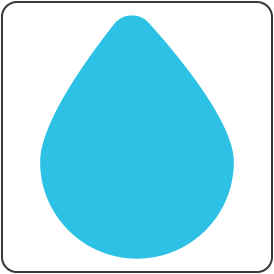 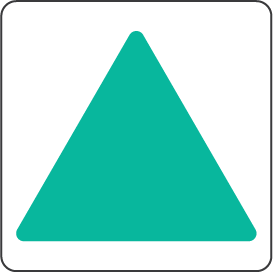 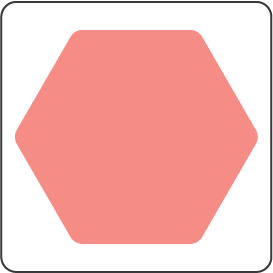 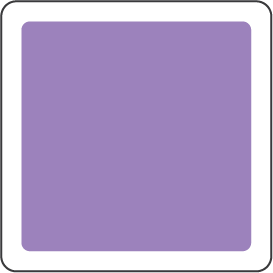 Challenge:
The car's job is to play us the „Al Corro de la Patata”!
Find the cards that are in the wrong place!
To complete the challenge, reprogram the sound of the car and the meaning of the cards!
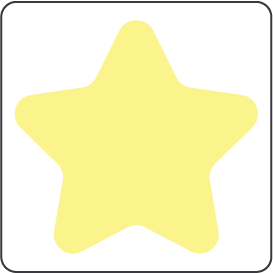 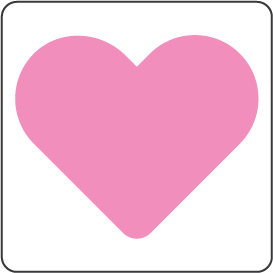 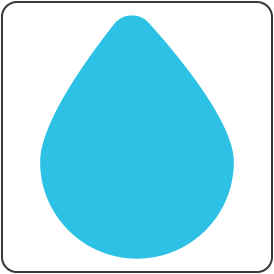 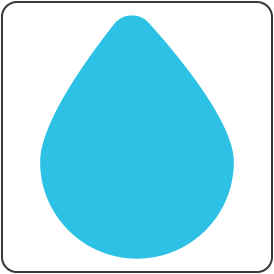 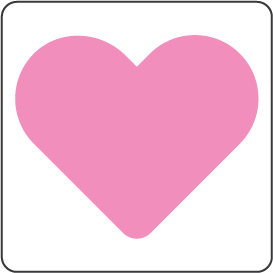 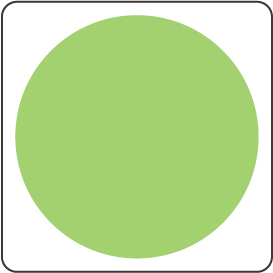 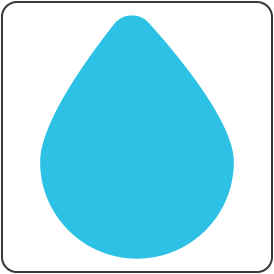 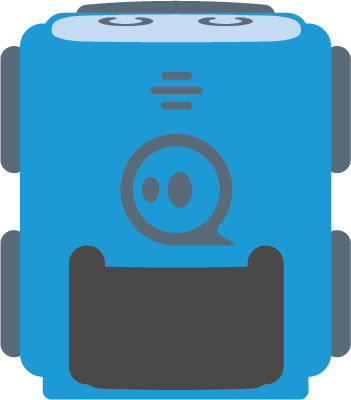 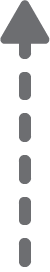 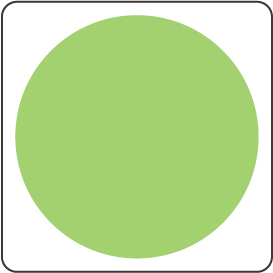 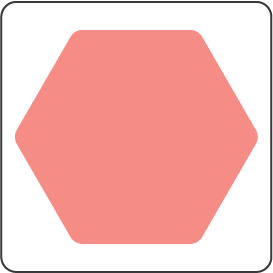 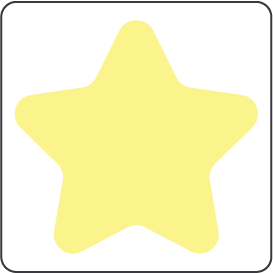 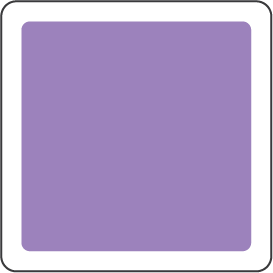 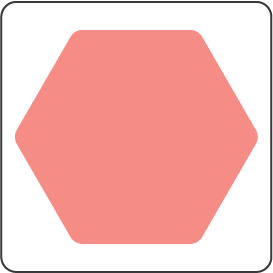 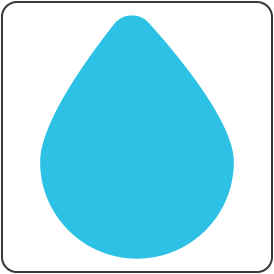 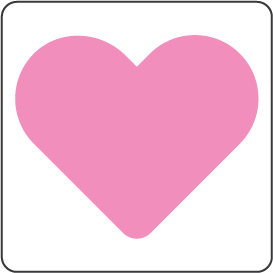 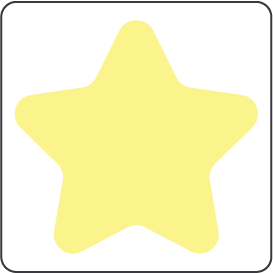 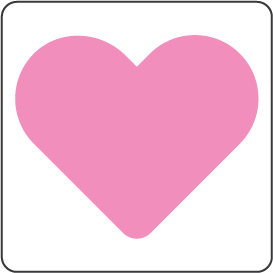 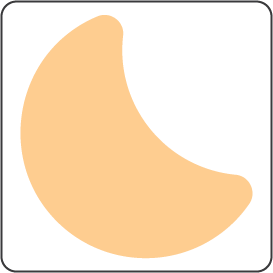 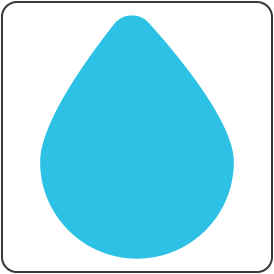 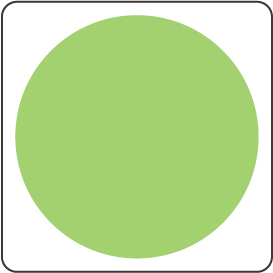 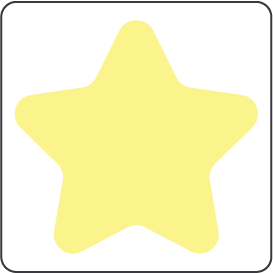 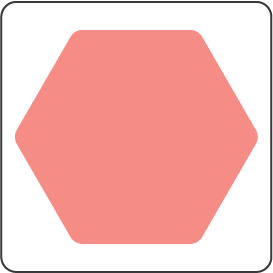 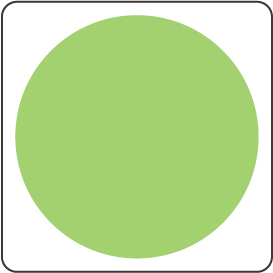 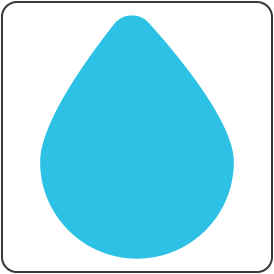 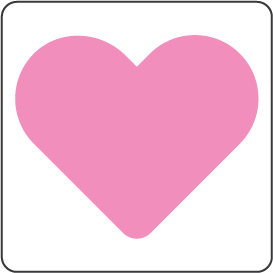 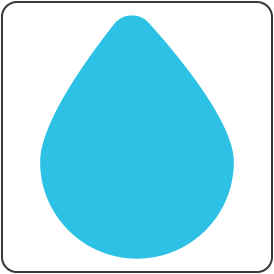 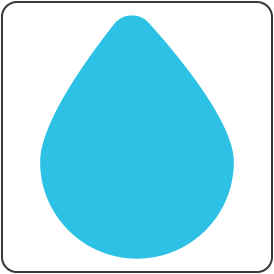 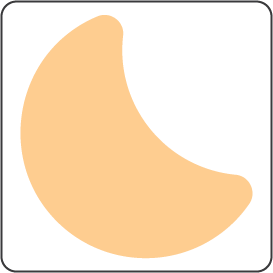 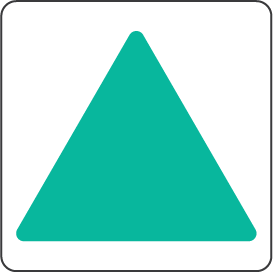 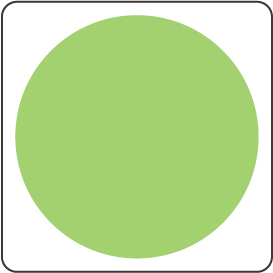 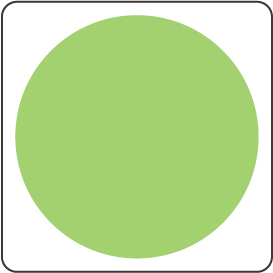 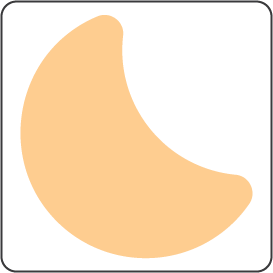 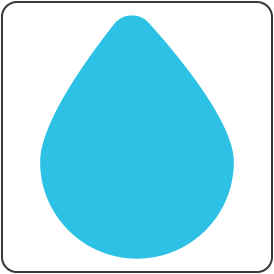 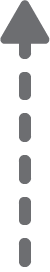 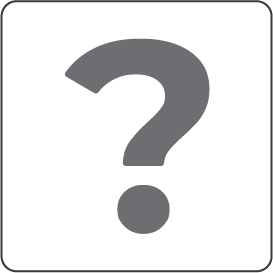 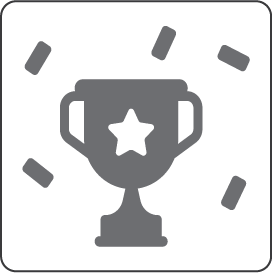 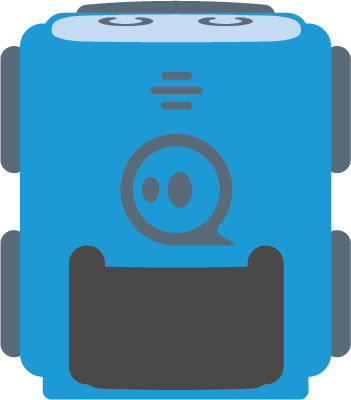 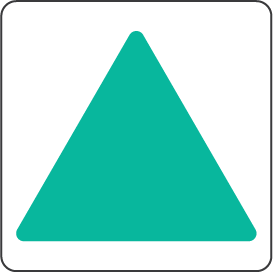 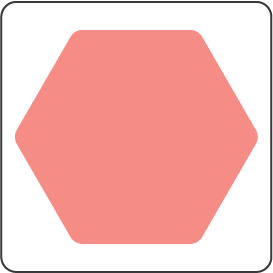 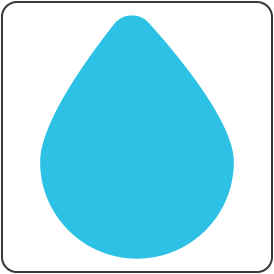 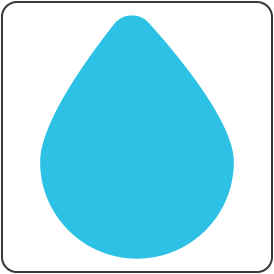 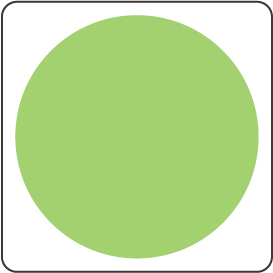 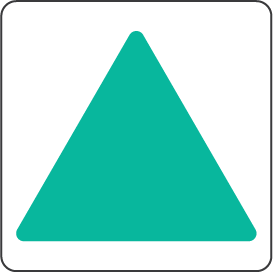 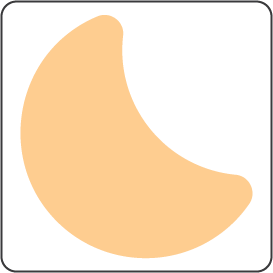 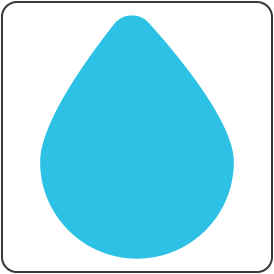 Solution
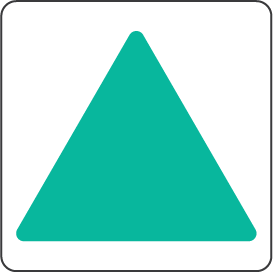 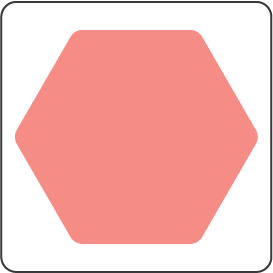 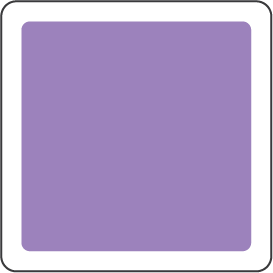 Challenge:
The car's job is to play us the „Al Corro de la Patata”!
To complete the challenge, reprogram the sound of the car and the meaning of the cards!
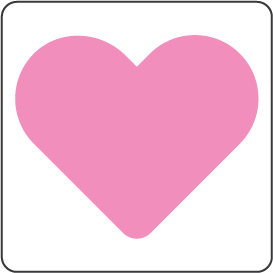 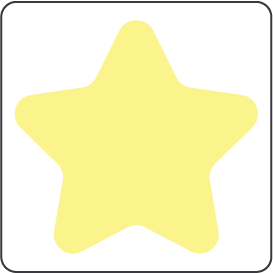 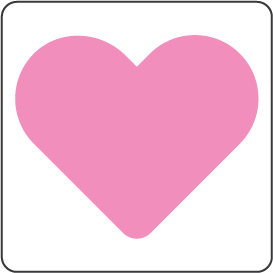